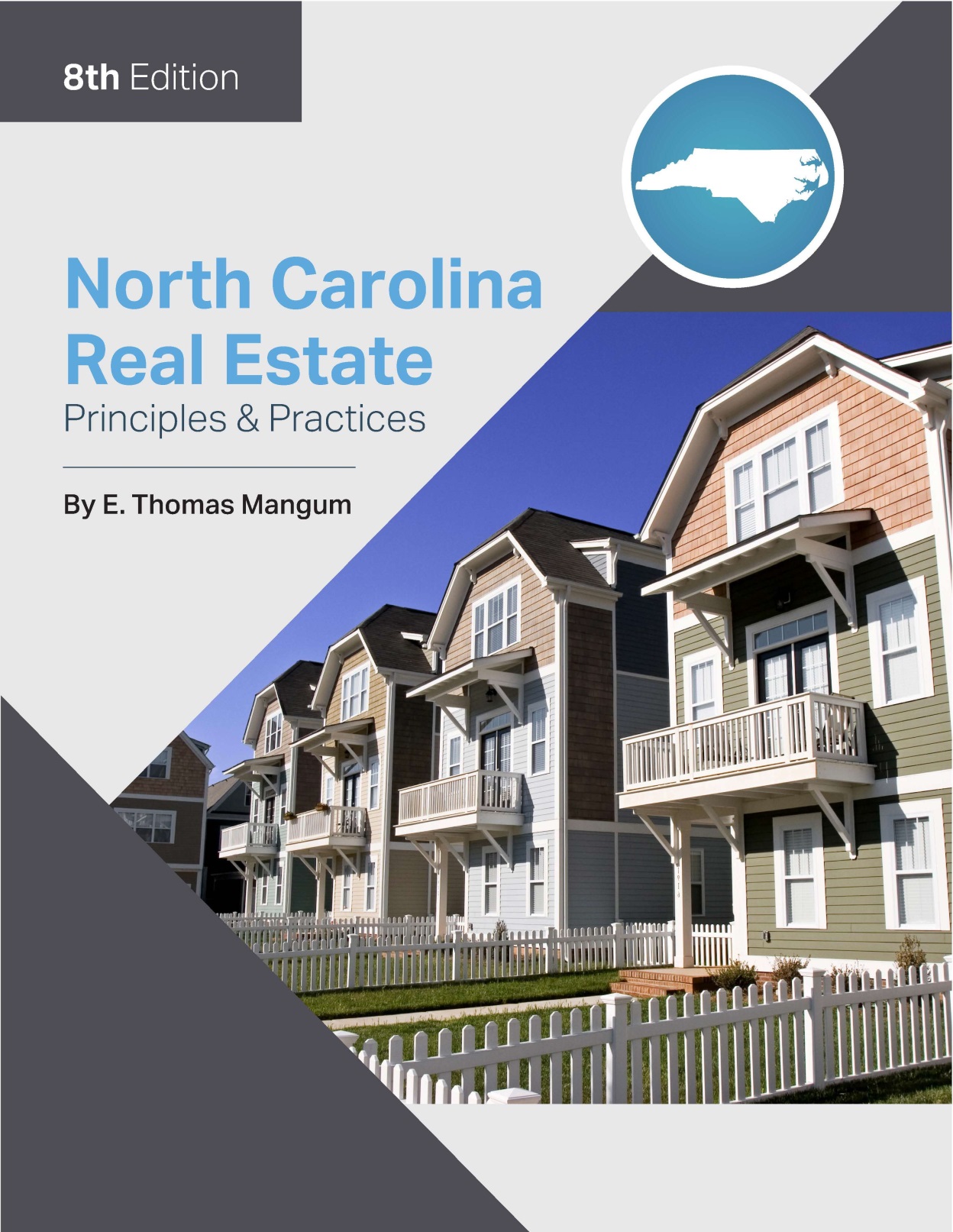 1
© OnCourse Learning
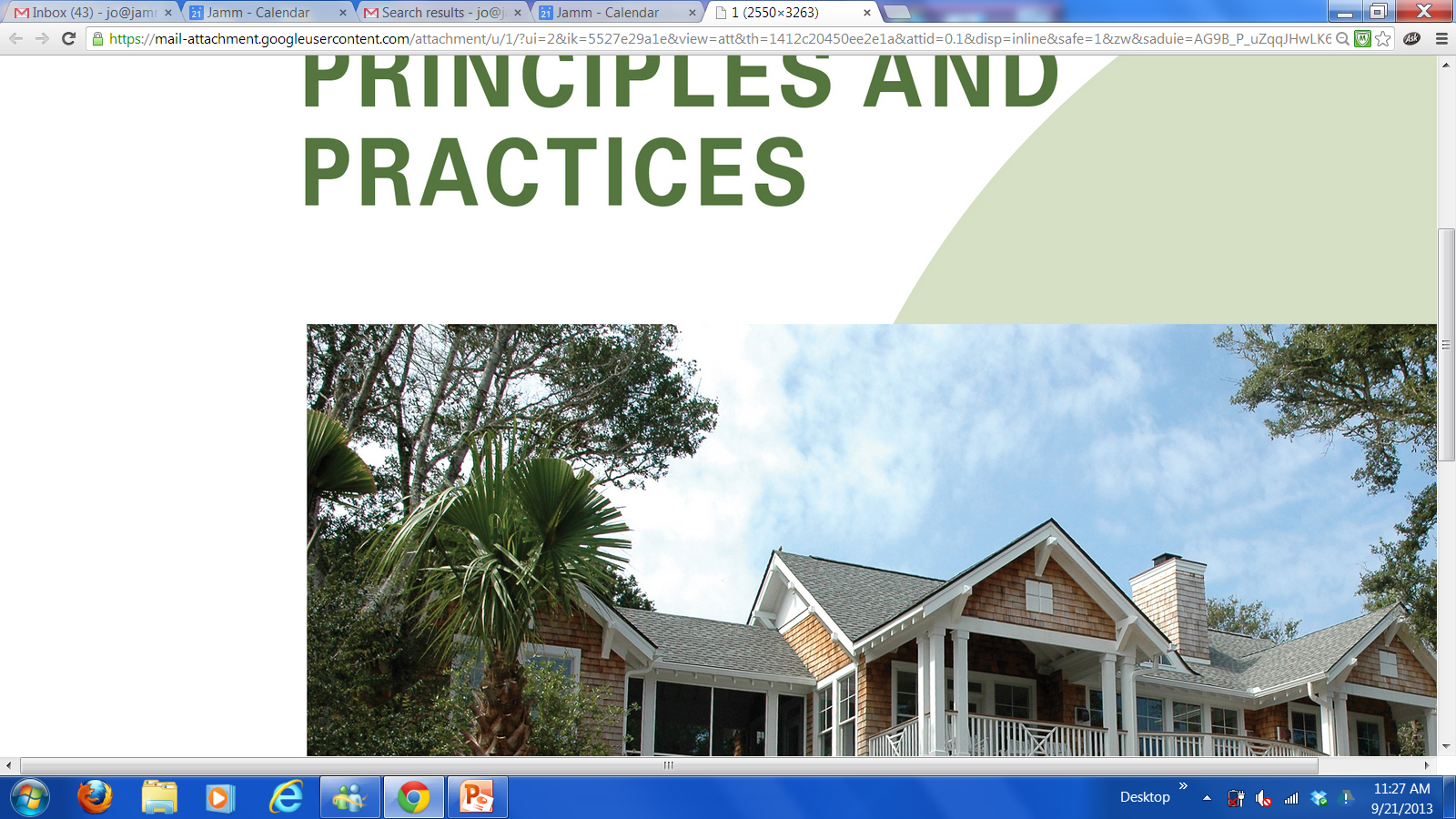 Chapter 19
Basic Construction

Learning Objectives

List the primary styles of residential architecture.
Describe the major components of residential construction, including foundation systems, framing, walls, ceiling and roof, windows, insulation, interior finishes, and heating/cooling systems.
Describe government regulation of residential construction.
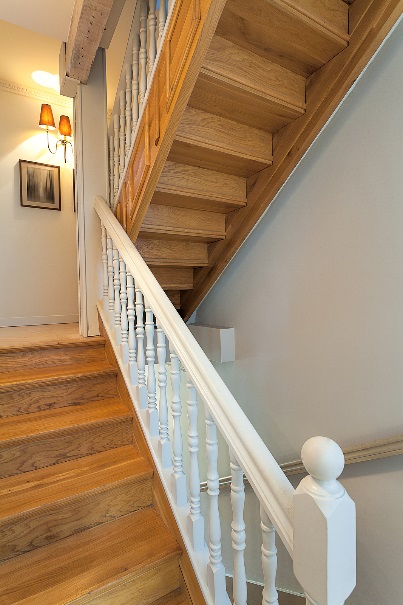 © OnCourse Learning
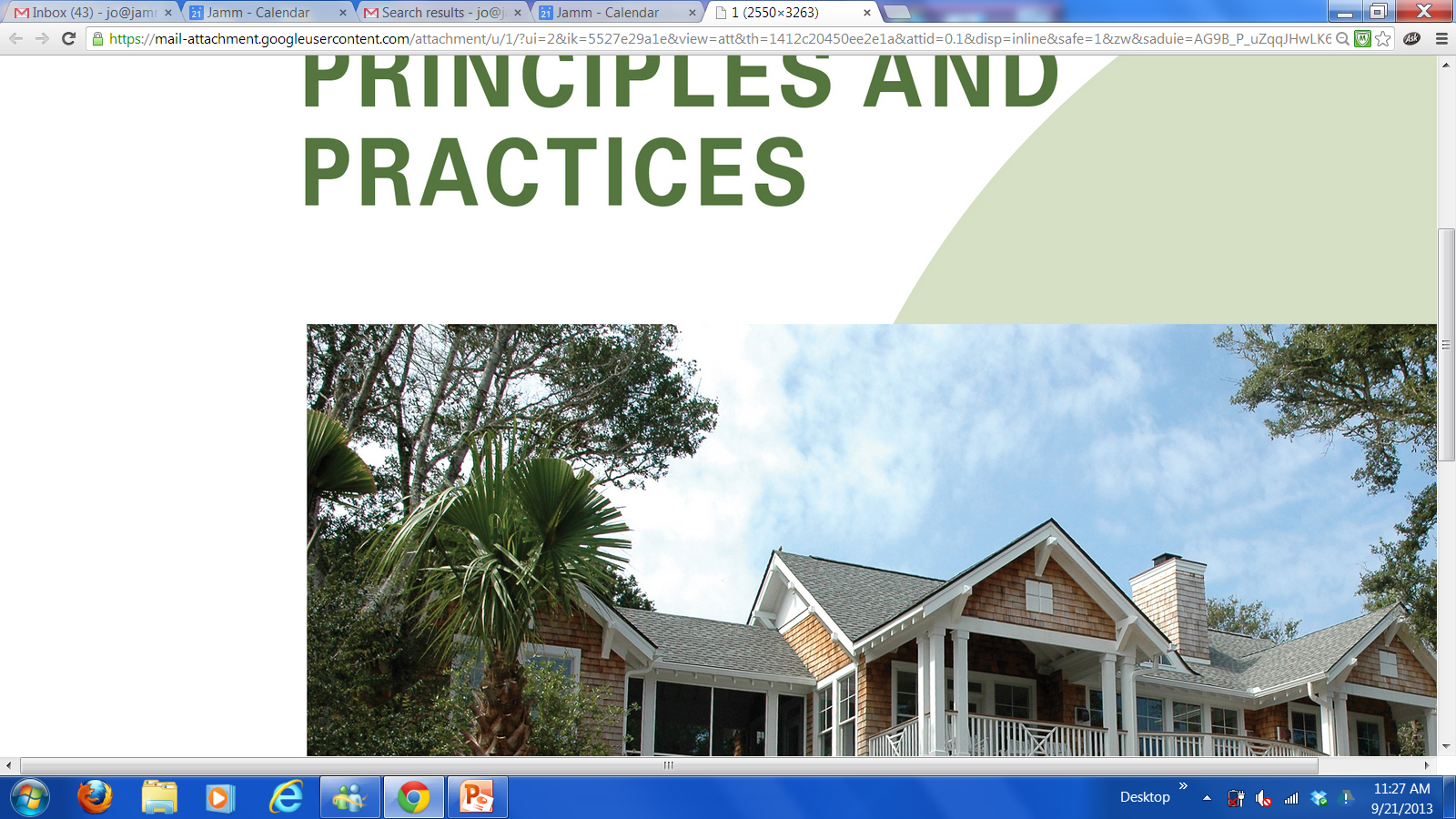 Chapter 19
Basic House Construction








Architectural Types and Styles
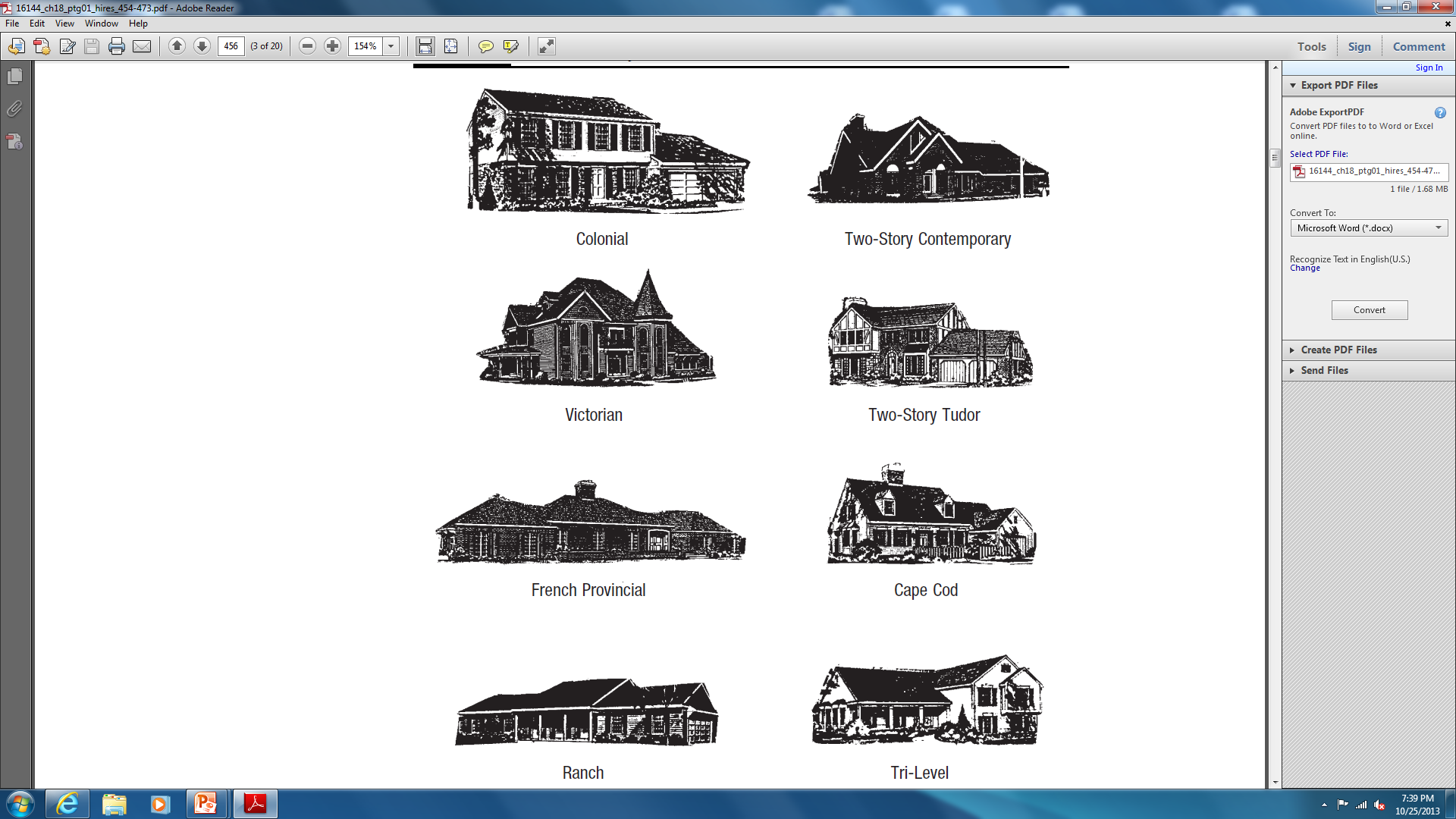 © OnCourse Learning
Basic Construction
Foundations

Footings
most important building block of home
supports foundation wall
concrete base below frost line
Foundation Walls
May be poured concrete, masonry or brick
Piers
Additional structure built inside foundation walls
© OnCourse Learning
4
Basic Construction

Framing
© OnCourse Learning
5
Basic Construction
Framing
Framing is the wooden skeleton of the home.
See figure 19.2 and 19.3 in text
Flooring
Sill
Flashing
Girder
Sheathing
Joists
trusses
© OnCourse Learning
6
Basic Construction
Framing
© OnCourse Learning
7
Basic Construction
Walls
Studs- Vertical framing
2 by 4’s
2 by 6’s

Ceiling Framing and Roof
ridge board
soffit
fascia
frieze board
eaves
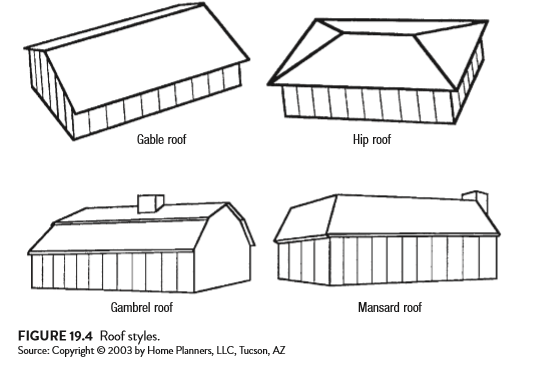 © OnCourse Learning
8
Basic Construction
Exterior Walls
R-Factor- resistance to heat transfer
sheathing- strengthens walls
plywood
particle board
siding- prevents water damage
Aluminum,	manufactured hardboard
Vinyl, stucco, cement board	
Brick, wood
weepholes
© OnCourse Learning
9
Basic Construction
Windows
3 Types
Vertical Sliding (double hung)
Most common type in residential construction.
2.    Swinging (Casement)
limit space (swing inward or outward)
do not insulate well
3.    Fixed
picture, bay, bow
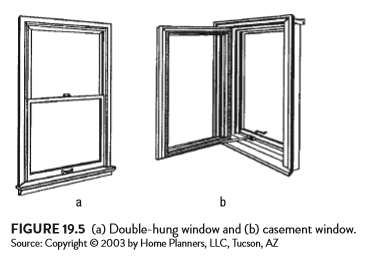 © OnCourse Learning
10
Basic Construction
Doors
Interior
wood or composite material
Exterior
maximum insulation desired
wood or steel
high insulating core

Roofing
What type of materials are used in North Carolina?
© OnCourse Learning
11
Basic Construction
Insulation
Primary purpose:
resist flow of heat from one area to other
prevents heating loss in winter
protects against heat load in summer
Used on ceiling, walls and floor
North Carolina Uniform Residential Building Code requirements for R-value:
Walls- R-13
Ceilings- R-30
Floors- R-19
© OnCourse Learning
12
Basic Construction
Moisture Control
Vapor barrier should be installed on inside wall side of insulation

Heating/Air Conditioning Systems (HVAC- Heating, Ventilation, Air Conditioning)
Central unit- only efficient system
Gas- forced air or electric furnace?
Heat pump
Efficiency and operating costs vary.

Agent must correctly identify type of HVAC system when listing or selling property.
© OnCourse Learning
13
Basic Construction
Solar Heat
Passive or Active?
Provide only 50-60% of heat needed for home.

Electrical Systems
Note voltage of wiring, dedicated breakers and smoke detectors.
14
© OnCourse Learning
Basic Construction
Plumbing Systems
Adequacy and quality are important.
Separate shut off valves
Proper venting
Size and insulation of water heater
© OnCourse Learning
15
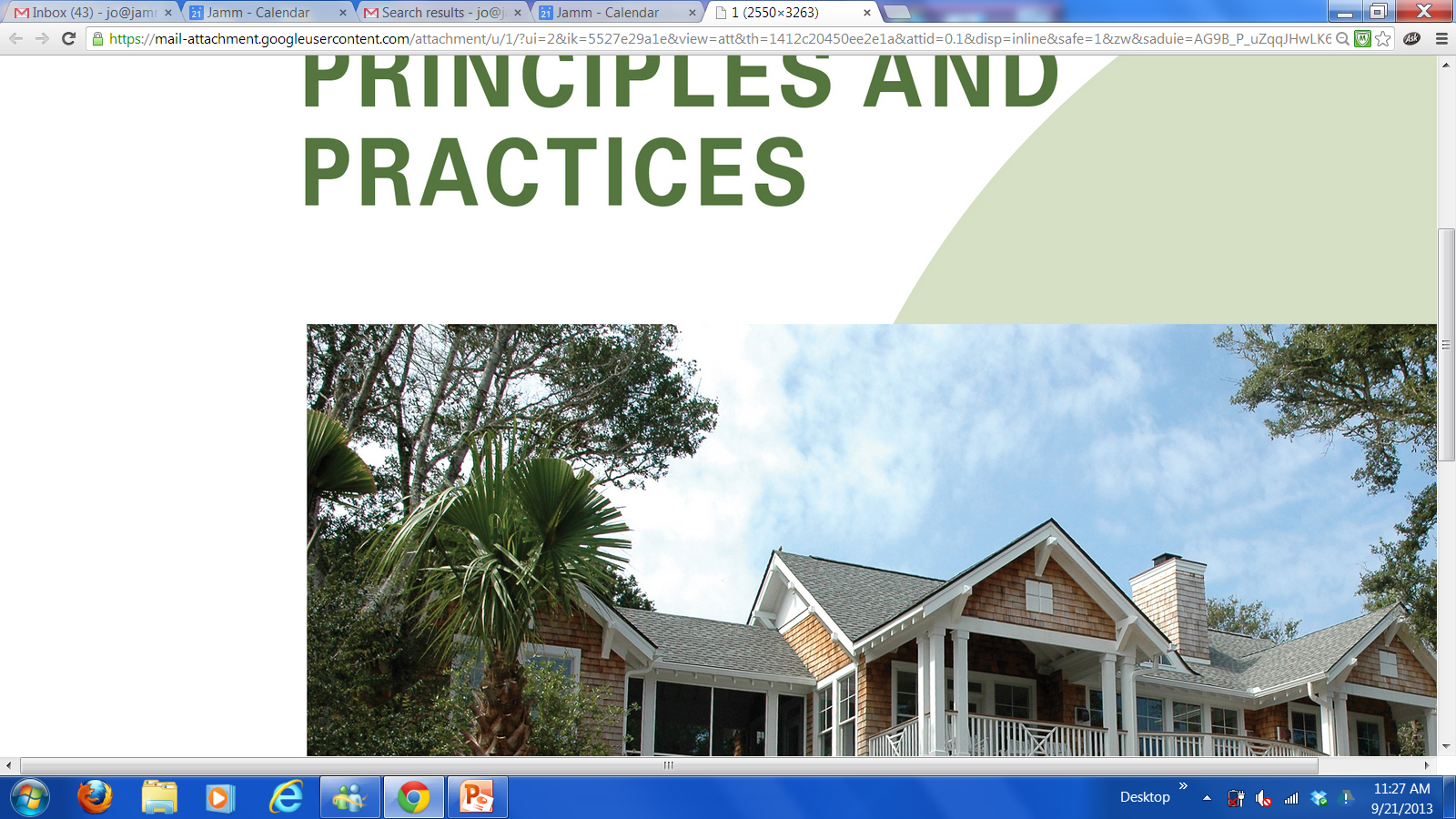 Chapter 19
Basic Construction
Governmental Regulation

North Carolina Residential Building Code
Certificate of Occupancy
FHA/VA Minimum Standards
Contractor Licensing
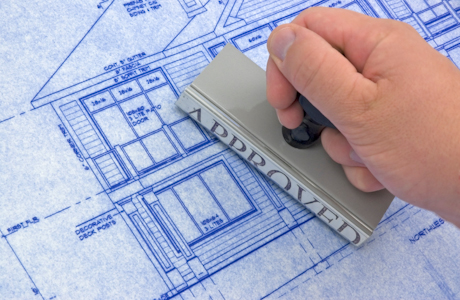 © OnCourse Learning